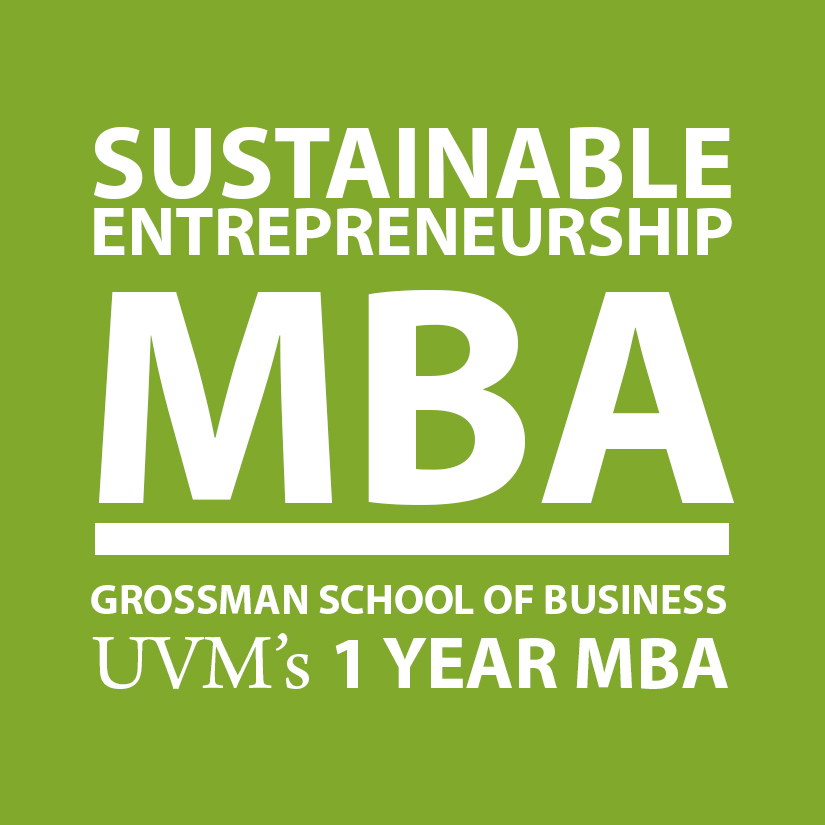 UVM’s Sustainable Entrepreneurship MBA: Entrepreneurial, Check.But Why “Sustainable”?
2015 UVM Legislative Policy Summit
Vermont’s 21st Century Economy: Building an Entrepreneurial Ecosystem
David A. Jones 
Associate Professor & SEMBA Co-Director
Grossman School of Business, UVM
Chas P. Smith
SEMBA Graduate, Class of 2015
Co-Founder, SAP! Maple Water
Why Sustainable Entrepreneurship, & Why Now?
What is the likelihood that the next 20 years will look like the last 20 years?
Copyright Stuart Hart & David Jones 2015
Pollution
Depletion
Degradation
Inequity
Poverty
Population
Why Sustainable Entrepreneurship, & Why Now?
“Clean Tech”
“Base of the
Pyramid”
Copyright Stuart Hart & David Jones 2015
Why Sustainable Entrepreneurship, & Why Now?
Can we use the power of markets & innovative entrepreneurial models to lift the poor, & serve the underserved?

And/or to reduce the environmental footprint of an unstainable consumer-based economy to conserve the natural capital that supports all life on earth?

And make money while doing it?

Profitable enterprises can create sustained shared value
Copyright Stuart Hart & David Jones 2015
>$20,000
800
Wealthy
Emerging Middle Class (MoP)
$2.000-20,000
1,700
Base of the 
Pyramid (BoP)
(Prahalad & Hart, 2002; Hart & Christensen, 2002; 
London & Hart, 2004; Prahalad & Hammond, 2002)
<$2,000
4,500
Why Sustainable Entrepreneurship, & Why Now?
Saturation of current markets
Purchasing Power
Parity in U.S. dollars
Population in millions
Cost barriers; Environmental tipping points
Business models can fill unmet needs & serve underserved populations
Copyright Stuart Hart & David Jones 2015
UVM’s Sustainable Entrepreneurship MBA
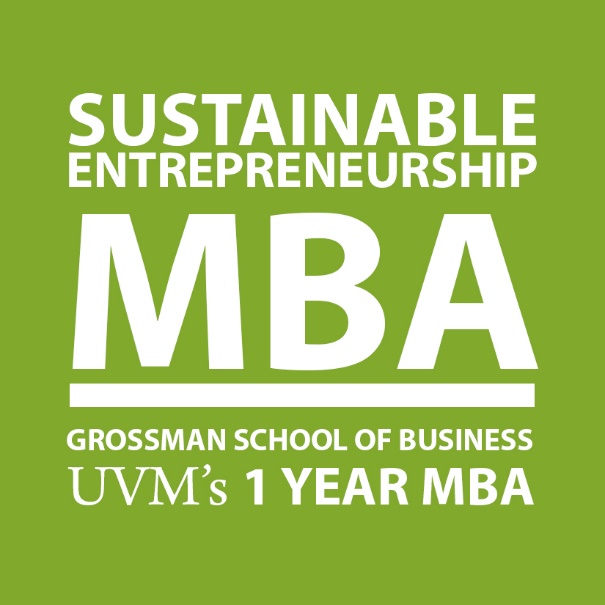 Transforming Today’s Business
Creating Tomorrow’s Ventures
Copyright Stuart Hart & David Jones 2015
The Mission of SEMBA
To prepare and train individuals to createprofitable and sustainable business opportunities in a world undergoing transformational change.
SEMBA aims to develop the next generation of leaders who will build, disrupt, innovate, & reinvent sustainable business and enterprises in a world that demands it.
Copyright Stuart Hart & David Jones 2015
Beyond “Saddlebag” Sustainability
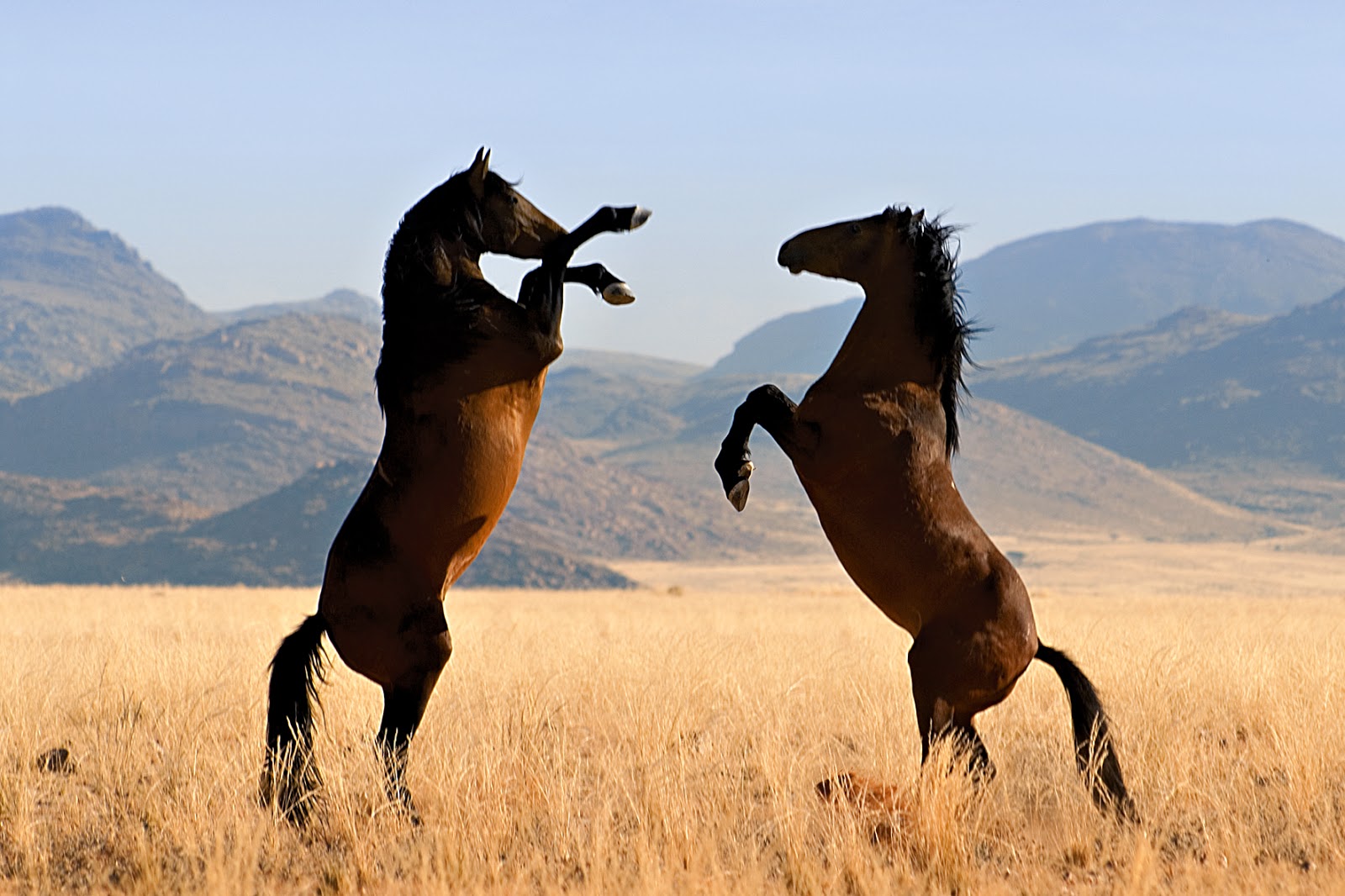 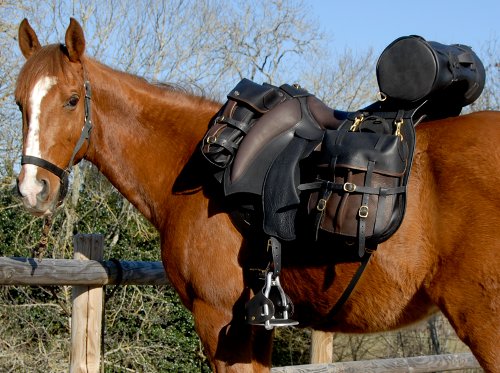 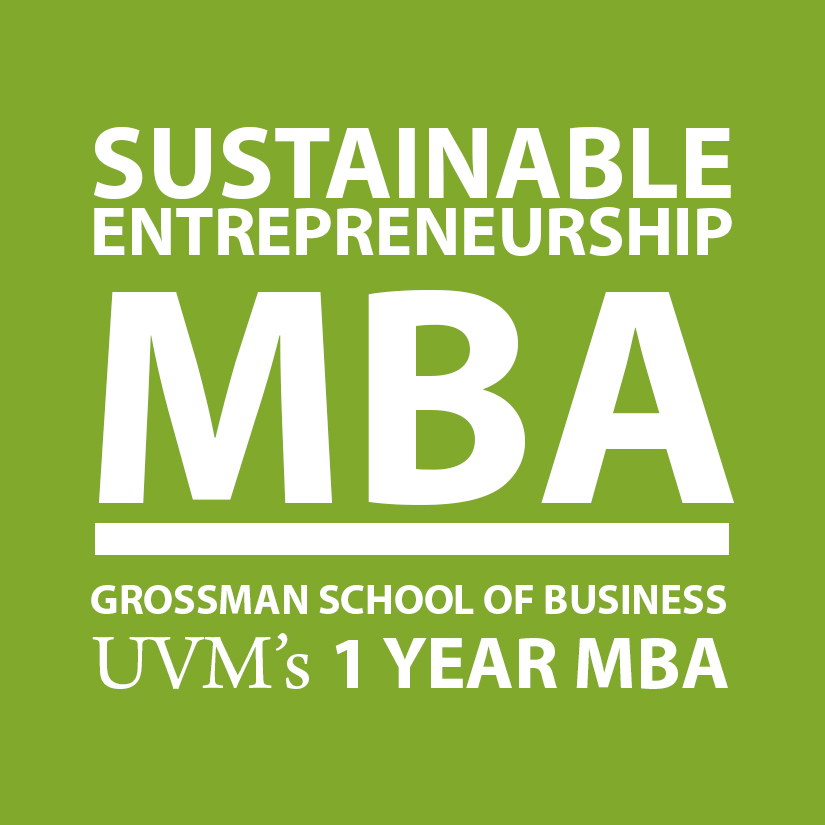 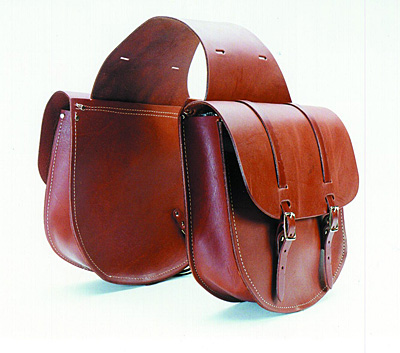 Sharma & Hart, 2014
Copyright Stuart Hart & David Jones 2015
An MBA for the 21st Century
Core MBA 
Toolkit
Accounting
Finance
Economics
Statistics
Marketing
Operations
Management
Strategy
Traditional
MBA
SEMBA
Eliminate legacy
       content
Deemphasize
       administration
Reduce manual
       calculations
Training for functional 
       execution
Integrate & emphasize
       sustainability & innovation
Collaborative problem-
       solving skills
Project-based SB experience 
        via summer practicum
Preparing change agents
        & visionary leaders
Copyright Stuart Hart & David Jones 2015
An Accelerated 1-Year MBA
45 Credit Hours
30 Courses in 4 Modules
Learning Teams
Workshops & Entrep/Execs in Residence
Summer Practicum
Copyright Stuart Hart & David Jones 2015
An Accelerated 1-Year MBA
Summer: Online Accounting Fundamentals Course (Aug)
    Online, Self-paced, 1 Credit Hour
Module 1: Foundations of Management (Sep/Oct) 
    7 Courses, 10 Credit Hours
	  E.g., Business Strategy for a Sustainable World; Finance for Innovators; &                              	           Sustainable Brand Marketing
Module 2: Building A Sustainable Enterprise (Nov/Dec)
    6 Courses, 9 Credit Hours          
	  E.g., Crafting the Entrepreneurial Business Model; Business Sustainability and 	           Public Policy; & Organizing for Sustainable Transformation
Copyright Stuart Hart & David Jones 2015
An Accelerated 1-Year MBA
Module 3: Growing A Sustainable Enterprise (Jan/Feb)
    7 Courses, 9 Credit Hours
	  E.g., Sustainable Operations and Green Supply Chains; Financing a Sustainable 		     Venture; & Managing and Leading for Sustainable Innovation
Module 4: Focusing On Sustainability (Mar/Apr)
    8 Courses, 9 Credit Hours          
	  E.g., Driving Innovation from the Base of the Pyramid; Sustainable Energy 			          Technology and Policy; & Systems Tools for Sustainability
Summer Practicum (May-July)
    7 Credit Hours
Copyright Stuart Hart & David Jones 2015
2014/15 Practicum Projects
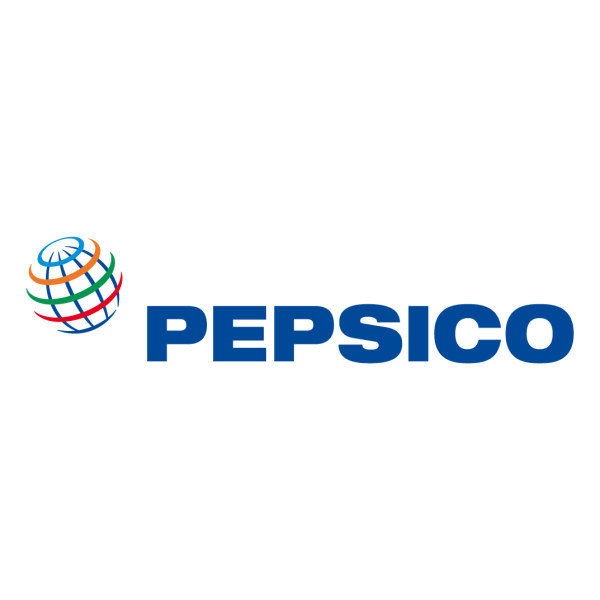 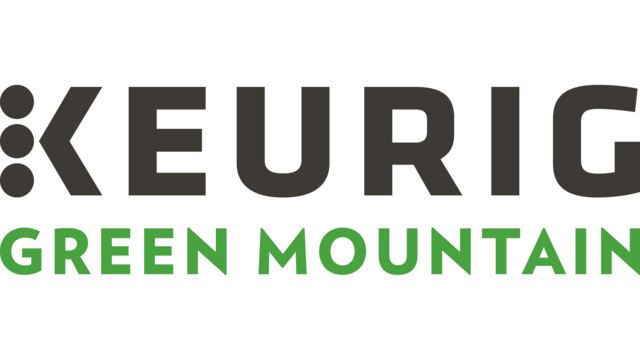 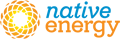 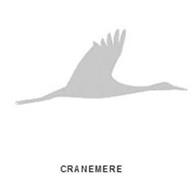 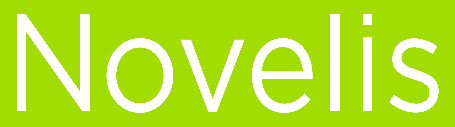 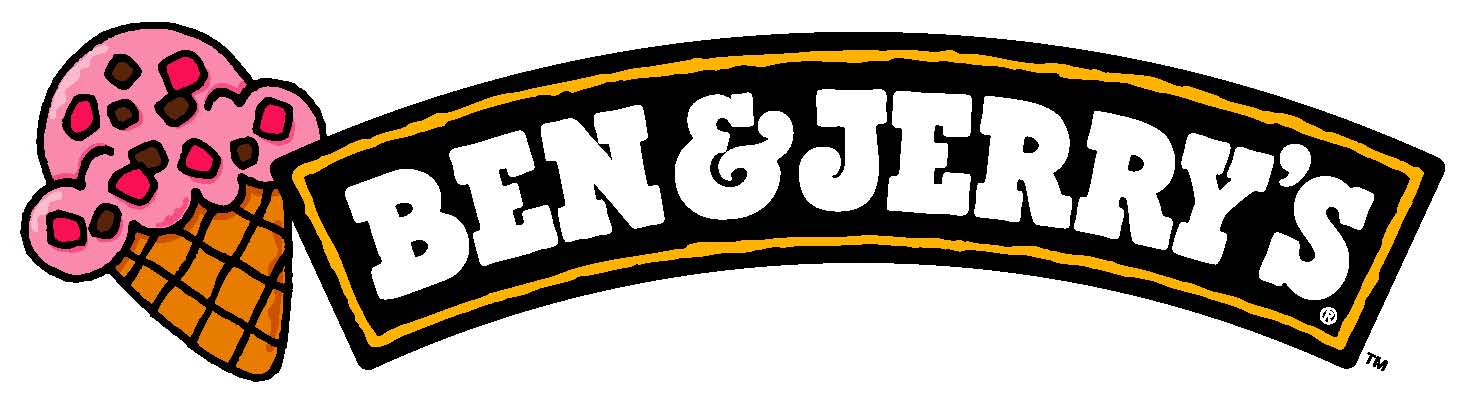 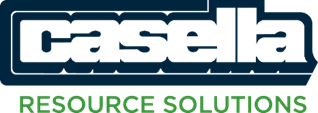 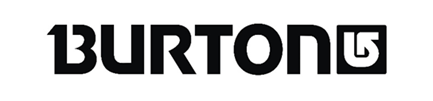 Copyright Stuart Hart & David Jones 2015
2014/2015 Practicum Projects
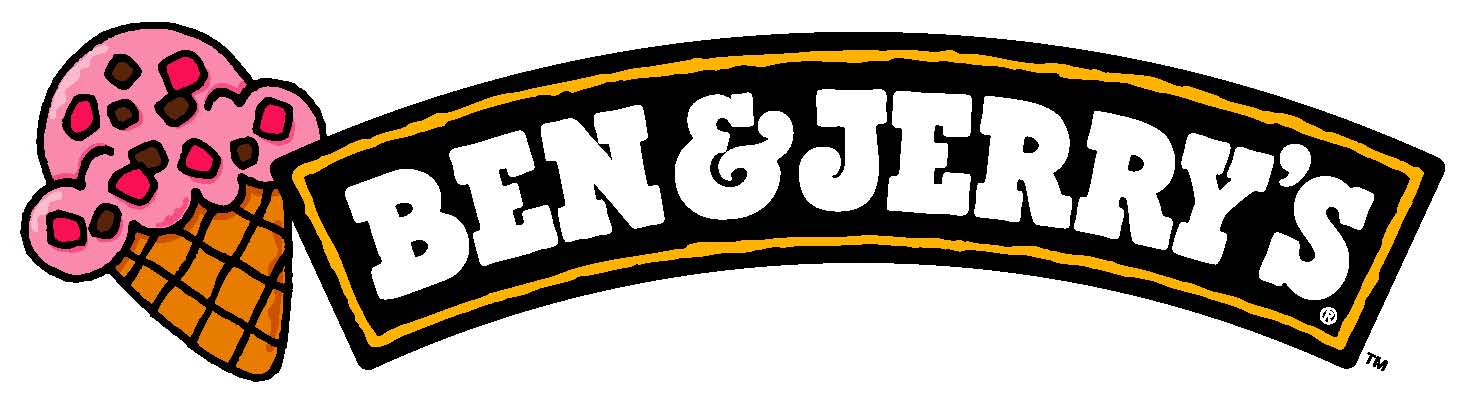 Project Title: New Sustainable Product
This project will explore business plan scenarios to shift to a non-GMO "Plus" standard or organic. What does that look like? How could it be achieved profitably for the farmers and Ben & Jerry's? How would customers respond? Is there price elasticity, etc. This objective is to explore product options for a new value proposition for the company.
Copyright Stuart Hart & David Jones 2015
2014/2015 Practicum Projects
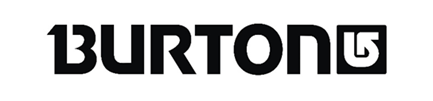 Project Title: New Models for Sustainability
Background: Burton Snowboards is the global market leader in snowboarding and is working with a team from SEMBA to explore opportunities around decoupling growth from raw material consumption through possible alternative economic models.
Copyright Stuart Hart & David Jones 2015
2014/2015 Practicum Projects
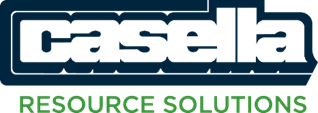 Project Title: Industrial SolutionsCasella seeks to eliminate the concept of waste. A key part of this strategy is the industrial solutions team that works on a consultative basis with large industrial customers nationwide. With team members that are placed full-time at a manufacturer's facility, they examine processes & waste/resource streams for opportunities for the customer to efficiently manage waste & renewable material, to ensure safe disposal of non-renewables, & to meet their resource sustainability goals. The practicum will involve working with the team's business development leaders on an investigation, analysis & recommendation of potential markets, customers, service offerings, & marketing of the company's industrial solutions capabilities.
Copyright Stuart Hart & David Jones 2015
SEMBA: The Value Proposition
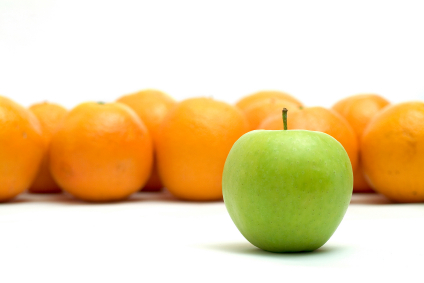 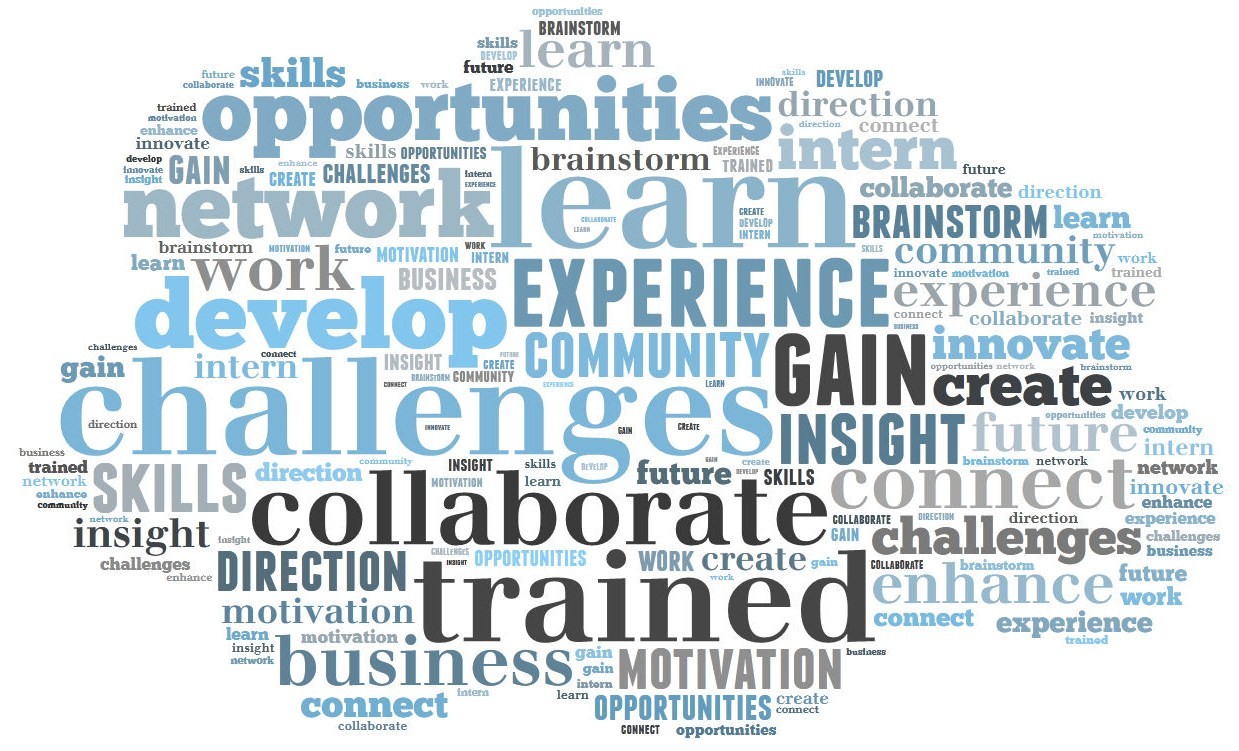 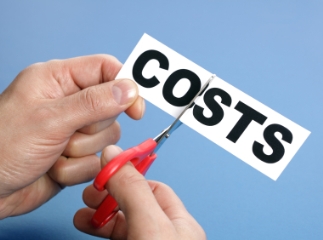 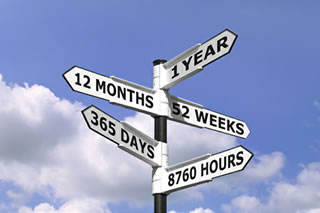 Intensive,
12 month
program;
A 1 year
opportunity
cost
One of the lowest tuitions on the MBA market;
In-State < $30K
Non-VT < $50K
Practicum project experience & post-graduate
consulting program
A unique value proposition;
We walk the talk
Copyright Stuart Hart & David Jones 2015
Co-Leaders, SEMBA Council of Mentors
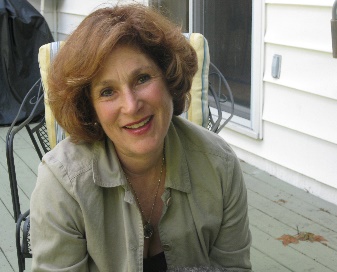 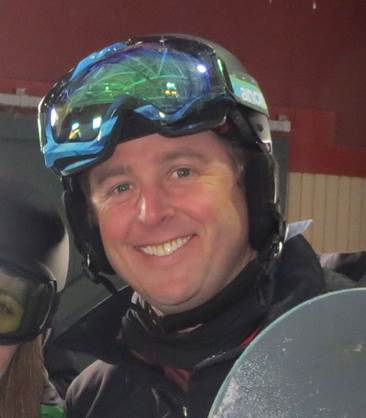 Hinda Miller
                     President, Deforest Concepts
Founder of Sultana Group, Hinda just completed 10 years of service in the Vermont State Senate where she championed the creative/ local/ sustainable economy, complementary healthcare, and social change. She currently sits on the board of Keurig-Green Mountain as Chair of the Sustainability committee. Ms. Miller co-founded Jogbra, Inc., in 1977, the original maker of the "jogbra" women's sports garment. The original Jogbra is part of collections at the Smithsonian Institute and Metropolitan Museum of Art. She served as President of Jogbra, Inc., until company was purchased by Playtex Apparel and continued her leadership as President of Champion Jogbra, a division of Sara Lee Corp.
Justin Worthley
VP of HR, Burton Snowboards 
Justin is a 7th generation Vermonter and 3rd generation UVM graduate (BA Environmental Studies, 1994) who obtained his MSA in Organizational Behavior from St. Michael's in 2002. He is currently the VP of Human Resources at Burton Snowboards, and has previous HR, OD and Operations experience at Rhino Foods, Bosch, Unilever and Ben & Jerry's. He lives in South Burlington with his wife Cara. His son Asa is attending Syracuse University studying business, and his daughter Hannah is an Occupational Therapist, also living and working in the Syracuse area.
Copyright Stuart Hart & David Jones 2015
SEMBA Council of Mentors
Anna Grady
Renewable NRG S’s
 
Felicity Lodge
Village Ind. Power
 
Joe Fusco
Casella  

Beth Sachs &
David Barash
VT Energy Invest C.
Kate Williams
1% for the Planet

Andrea Cohen
VT Electric Coop
 
Robert Lair
St Michael's College
 
Dee Deluca
Living Well Group
 

Cairn Cross
Fresh Tracks Capital

Travis P Marcotte
Intervale

Justin Worthley
Burton Snowboards
 
Matthew Mole
Vermont Teddy Bear
 

Elizabeth Glenshaw
CleanYield Asset Mgmt
 
Chris Miller
Ben & Jerry's
 
Hinda Miller
Deforest Concepts

Jeff Bernicke
Native Energy
Copyright Stuart Hart & David Jones 2015
Co-Chairs, SEMBA Advisory Board
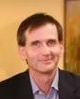 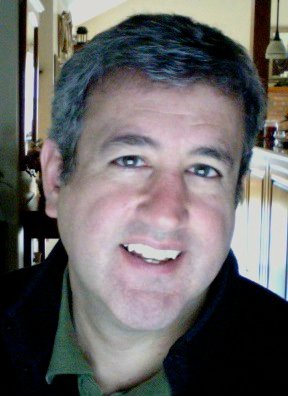 Joe Fusco
Vice President
Casella Waste Systems, Inc.
Cairn Cross
Managing Director
FreshTracks Capital
Cairn Cross is the co-founder and managing director of FreshTracks Capital a venture capital firm focused on Vermont companies and entrepreneurs which has invested in 24 companies during its 12 year history. He has spent most of his career financing startup and growth companies in Vermont as a banker and then as a venture capitalist. Cairn presently serves as a board member of NativeEnergy, Budnitz Bicycles, Mamava, Vermont Teddy Bear and Faraday. During spring 2016 semester he teaches Entrepreneurship: Business Planning in the undergraduate program at the Grossman School of Business, and Financing a Sustainable Venture in the SEMBA program.
Joe Fusco is a VP of Casella Waste Systems, Inc. He is an advisor to the company's chairman & CEO on organizational & leadership development, human performance, brand strategy, public affairs, business & market trends, and corporate communications. He's a teacher and coach to over 200 mid- & senior-level managers & numerous work teams. He speaks frequently to companies & organizations on leadership development, organizational & problem-solving culture, business & cultural trends, economic development, life/work balance, & corporate responsibility & sustainability. He is currently a trustee of the VT Youth Conservation Corps, & serves on the VT Climate Change Economy Council.
Copyright Stuart Hart & David Jones 2015
2015-2016 SEMBA Advisory Board
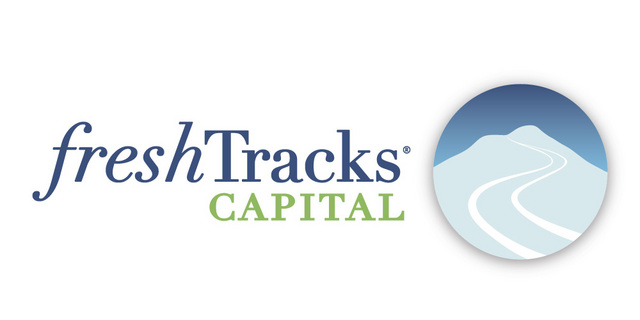 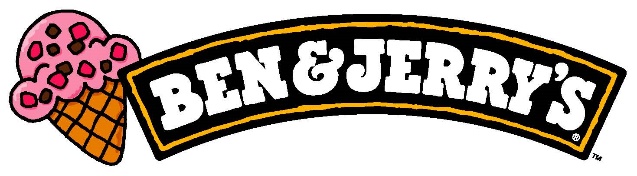 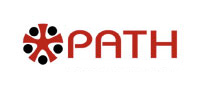 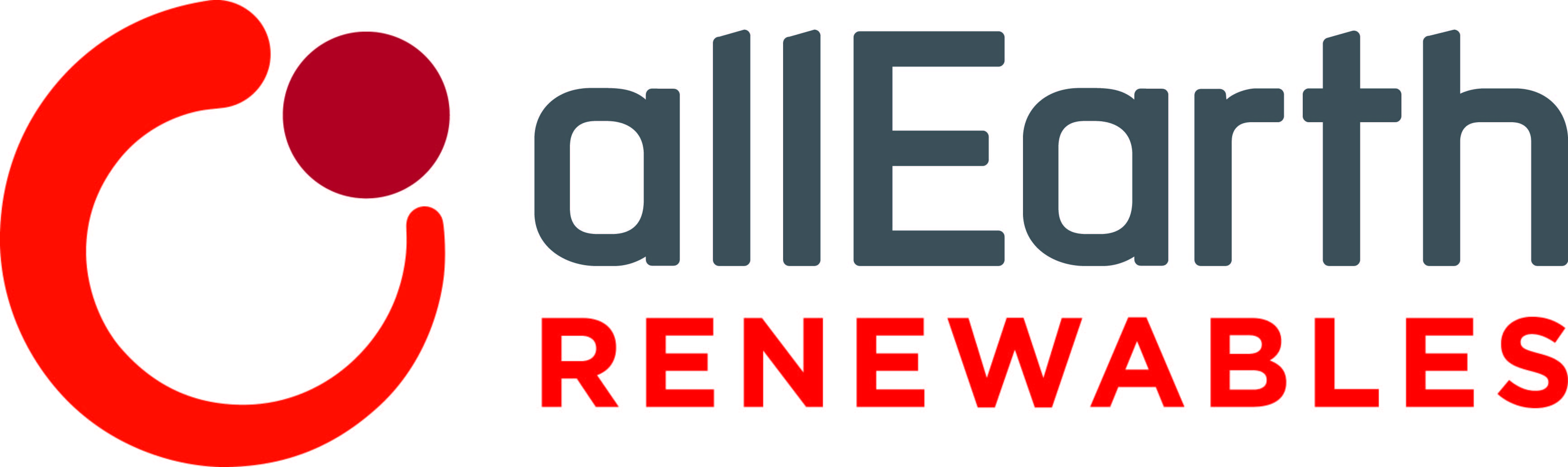 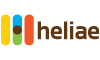 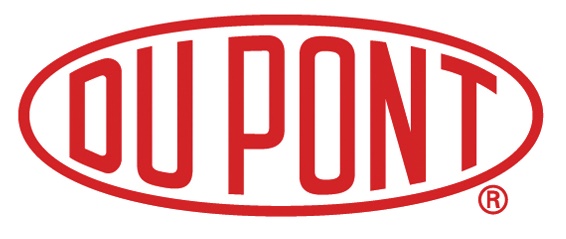 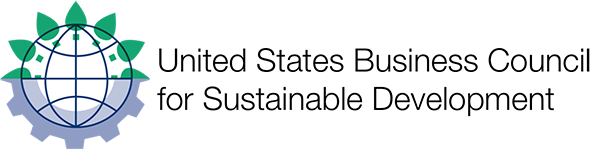 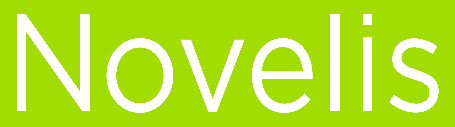 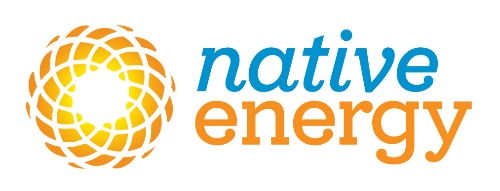 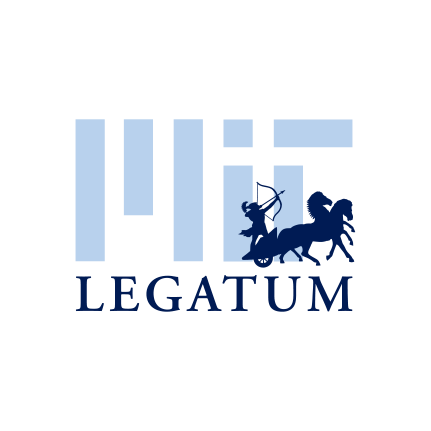 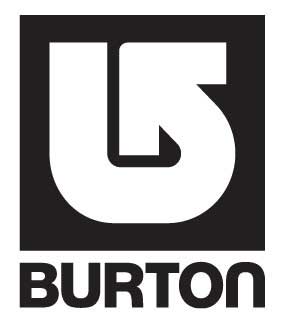 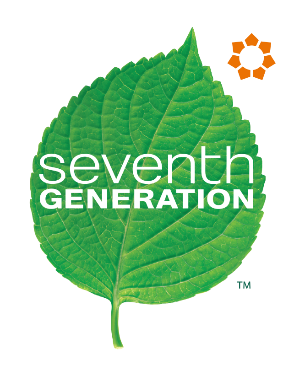 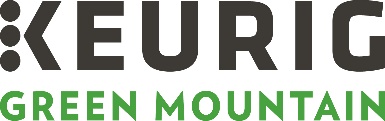 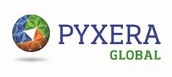 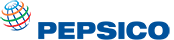 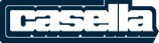 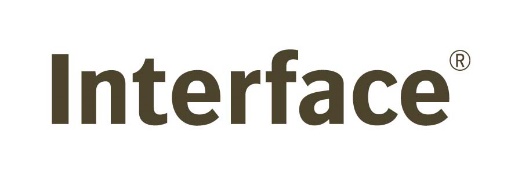 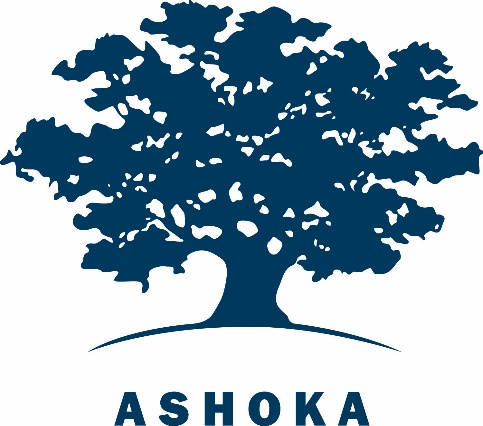 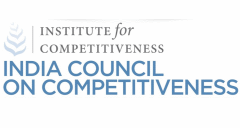 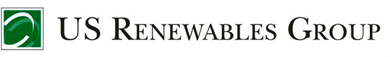 Copyright Stuart Hart & David Jones 2015
SEMBA Jobs & Careers
Consulting
Investing
“SEMBA Jobs”
Change 
Agents
Entrepreneurs
Innovation
New Business Models
Clean Tech
Inclusive Business
Intrapreneurs
Transformation
New Business Models
Clean Tech
Inclusive Business
Jobs
Implementers
Marketing
Finance
Operations
Consulting
“MBA Jobs”
Functional
Execution
Start-Up
Established
Mature
Organizational Life Cycle
Copyright Stuart Hart & David Jones 2015
Class of 2015: “The Pioneers”
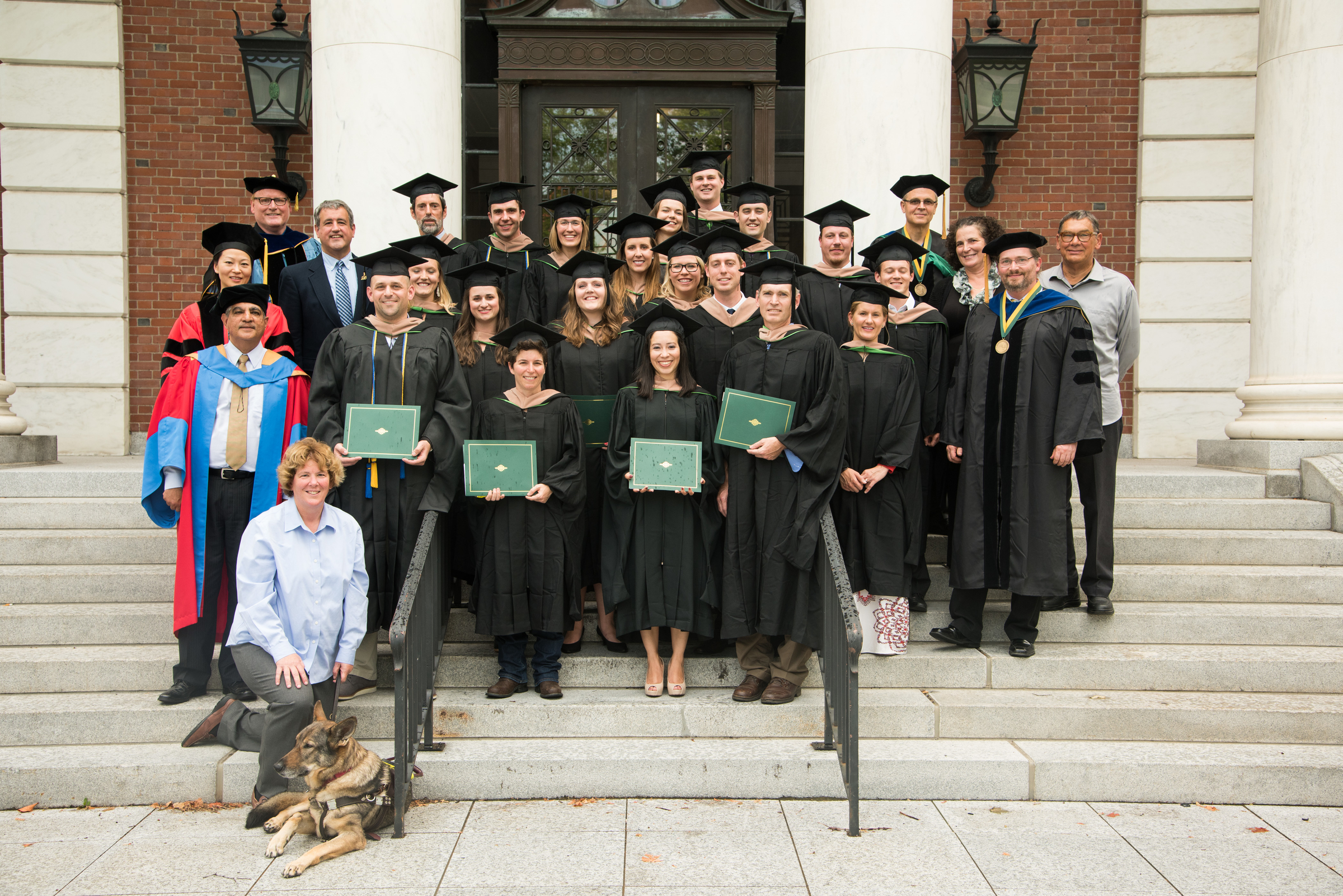 Chas P. Smith!
Co-Founder,          SAP! Maple Water
Copyright Stuart Hart & David Jones 2015